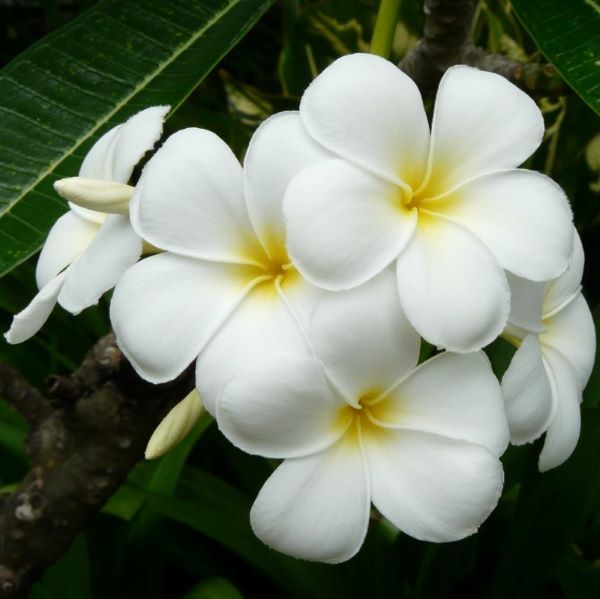 স্বাগতম
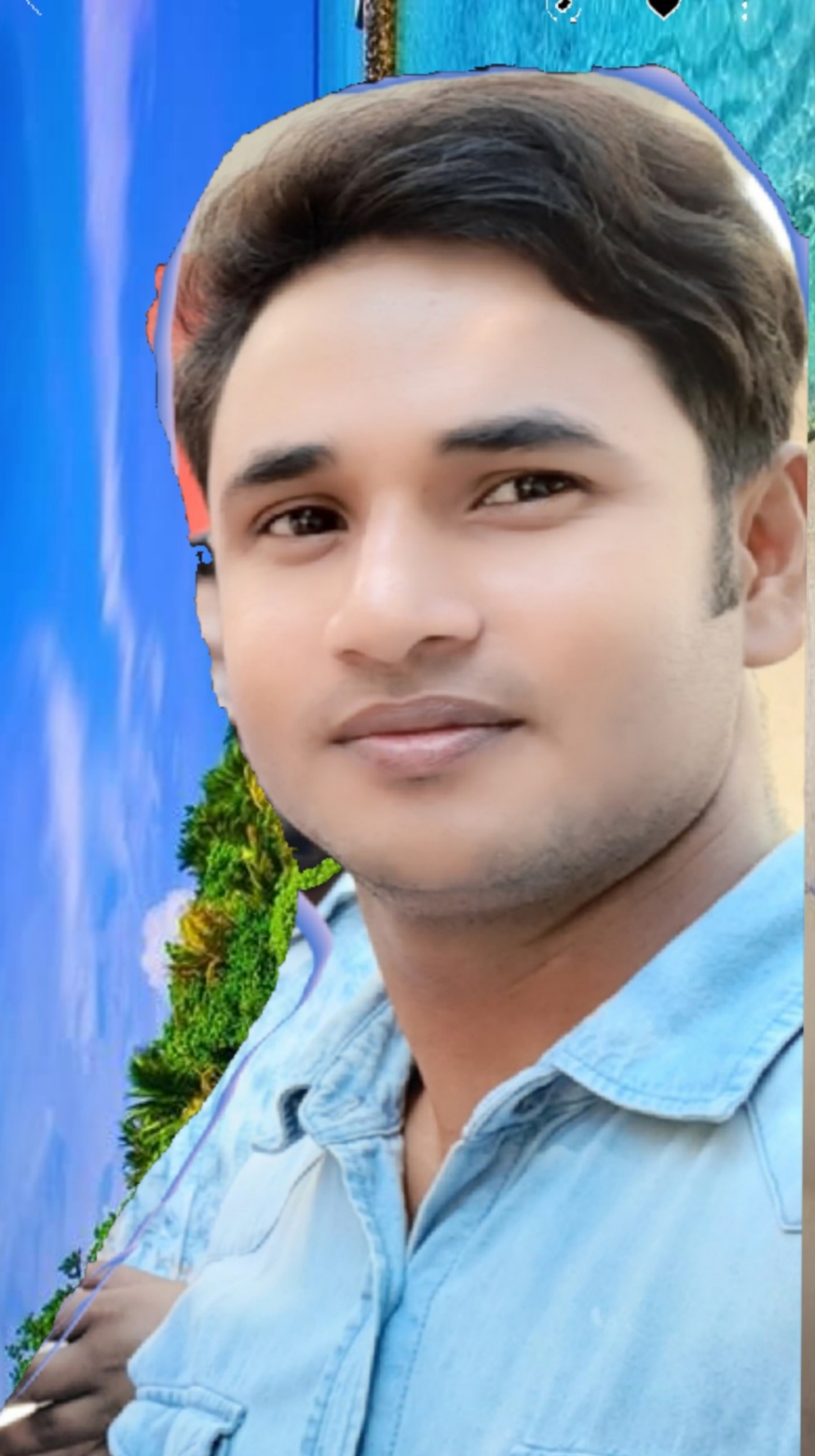 শিক্ষক পরিচিতি
মোঃজাহাঙ্গীর আলম
সহকারি শিক্ষক,
ভেদভেদী সরকারি প্রাথমিক বিদ্যালয়
রাঙ্গামাটি সদর।
পাঠ পরিচিতি
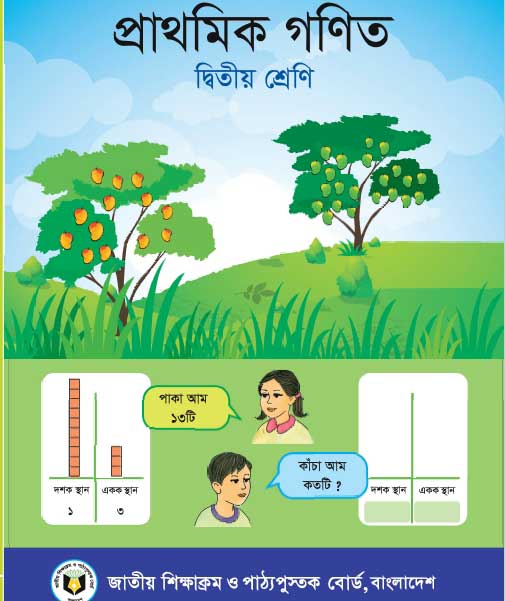 শ্রেণীঃ ২য় শ্রেণি।
বিষয়ঃগণিত
পাঠের বিষয়ঃবিয়োগের ধারণা।  
পাঠের অংশঃবিয়োগ।
সময়-৩৫মিঃ
এসো ভিডিওটি দেখি
পূর্বজ্ঞান যাচাইঃ
-
লক্ষ্য করিঃ
বিয়োগ চিহ্ন
=
সমান চিহ্ন
দেখো ও বলার চেষ্টা কর
৬টি থেকে ৩টি বেলুন উড়ে গেলে আর কয়টি বেলুন থাকে ?
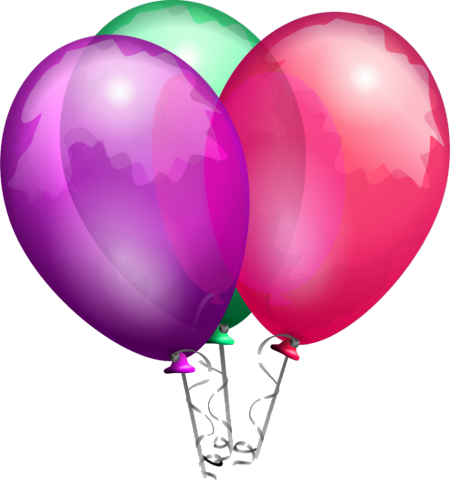 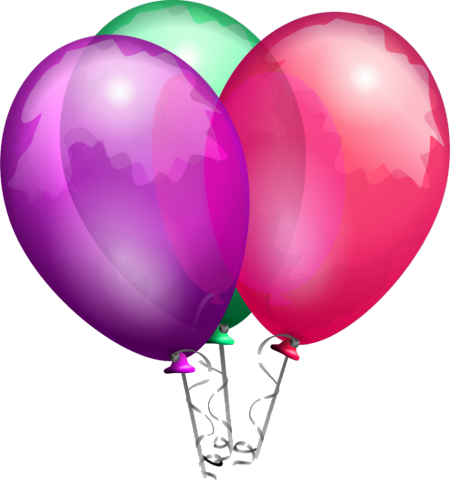 অর্থাৎঃ ৬-৩=
৩
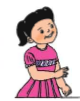 ৩টি
পাঠ ঘোষণাঃ
আজকের পাঠঃবিয়োগের ধারণা
শিখনফলঃ
১১,১,১ ছবি কথায় বর্নিত তথ্যের গাণিতিক রুপ দিতে পারবে


১১,১,২ যোগ সংক্রান্ত সমস্যার সমাধান করতে পারবে ।
উপকরণঃ
পাঠ্যপুস্তক,কলম,কাঠি।
উপস্থাপনঃ
বাস্তব পর্যায়ঃ
কলম ,কাঠি,পাতা,মার্বেল ইত্যাদির মাধ্যমে বিয়োগের ধারণা দিব।
শিক্ষকের পাঠঃ
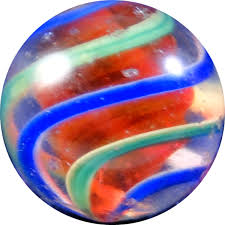 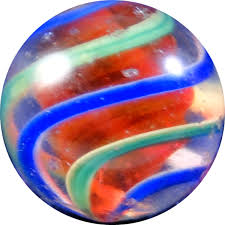 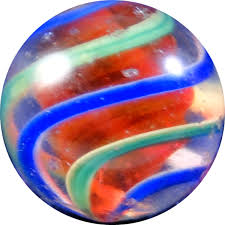 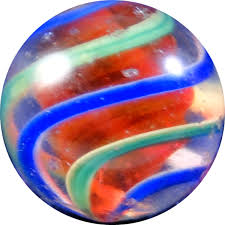 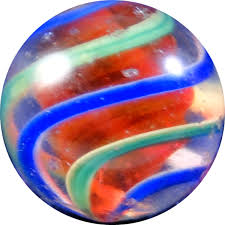 ৫টি মার্বেল থেকে ২টি সরিয়ে নিলে।কয়টি মার্বেল থাকবে?
=৩টি
৫       -     ২    =    ৩
(পাঁচ      বিয়োগ      দুই    সমান     তিন)
শিক্ষকের পাঠঃ
৭টি থেকে ৩টি পাখি উড়ে গেলে আর কয়টি পাখি থাকবে?
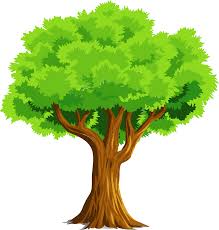 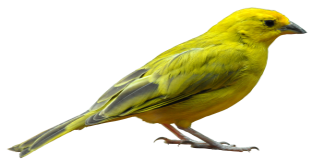 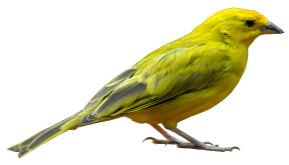 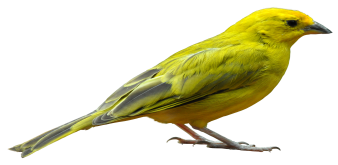 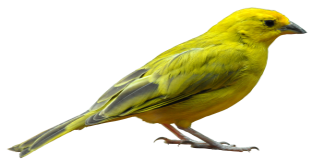 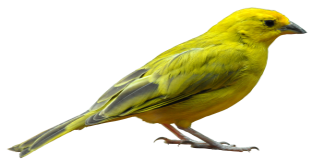 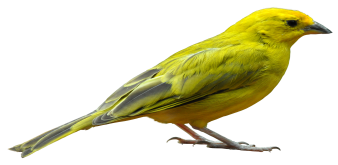 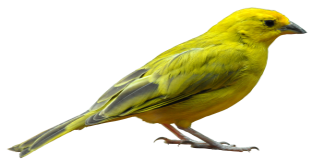 ৪টি পাখি
৭          -               ৩         =            ৪
(সাত      বিয়োগ        তিন     সমান       চার)
শিক্ষকের পাঠঃ
৯টি আম থেকে ৪টি আম পরে গেলে আর কয়টি আম থাকবে?
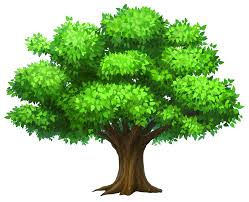 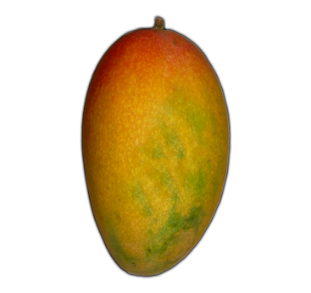 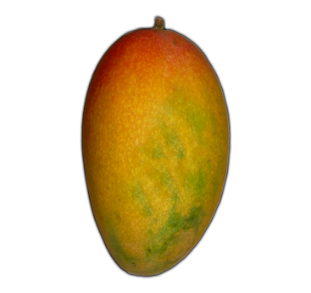 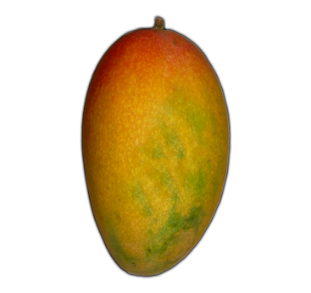 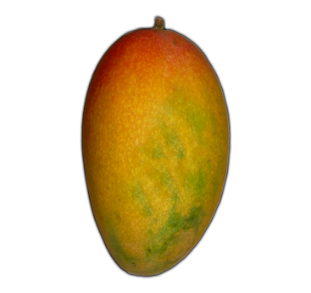 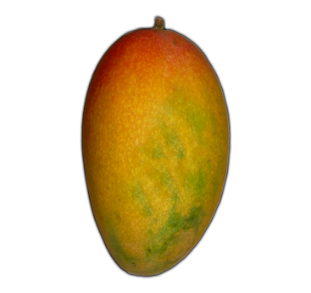 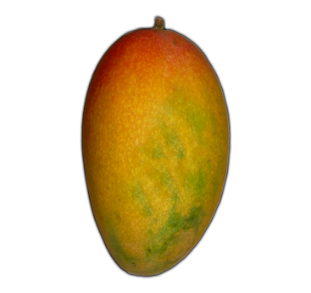 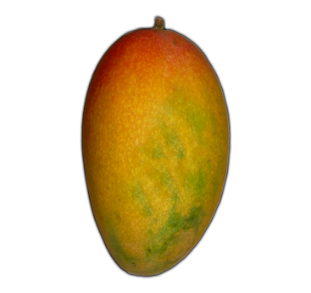 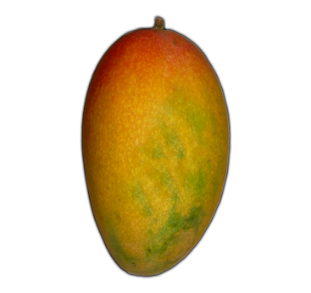 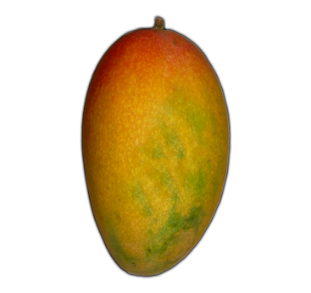 ৫টি আম
৯          -               ৪         =            ৫
(সাত      বিয়োগ        তিন     সমান       চার)
এসো খেলা করি
২
=
৫
৬
-
=
=
-
-
-
-
=
=
৪
৭
পাঠ্য বইয়ের সাথে সংযোগঃ
                         
৩৬নং পৃষ্ঠা বের কর।
৩। আকাশের আছে ২৪ টাকা ছিল । তার বাবা তাকে কিছু টাকা দেওয়ায় তার ৫৮ টাকা হলো । তার বাবা কত টাকা দিয়েছিলেন ।
সমাধানঃ
আকাশের বাবা দেয়ার পরে  মোট আছে     ৫৮ টাকা
আগে ছিল( - )                                 ২৪  টাকা
৪
৩
তার বাবা দিয়েছিলেন                                 টাকা
উত্তরঃ আকাশের বাবা ৩৪ টাকা দিয়েছিলেন ।
বাড়ির কাজঃ
৩। আকাশের আছে ২৪ টাকা ছিল । তার বাবা তাকে কিছু টাকা দেওয়ায় তার ৫৮ টাকা হলো । তার বাবা কত টাকা দিয়েছিলেন ।
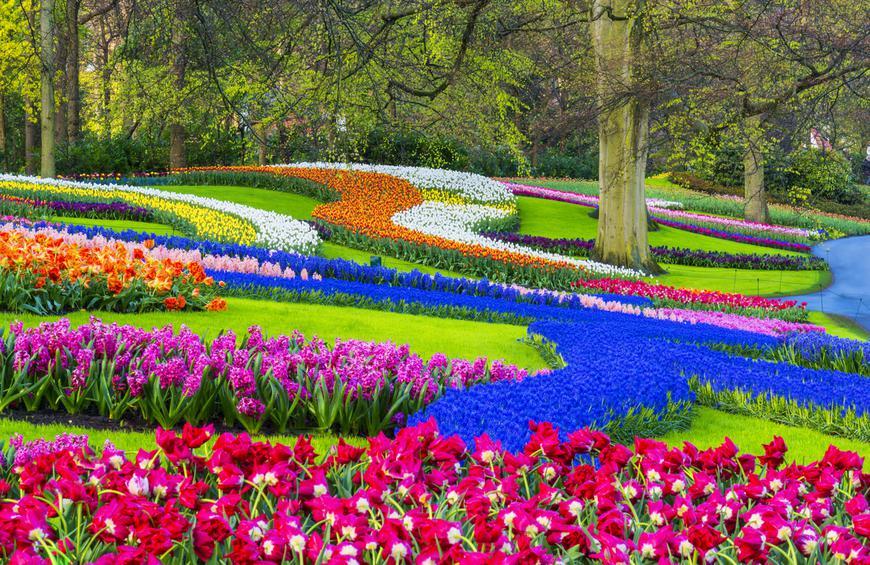 ধন্যবাদ